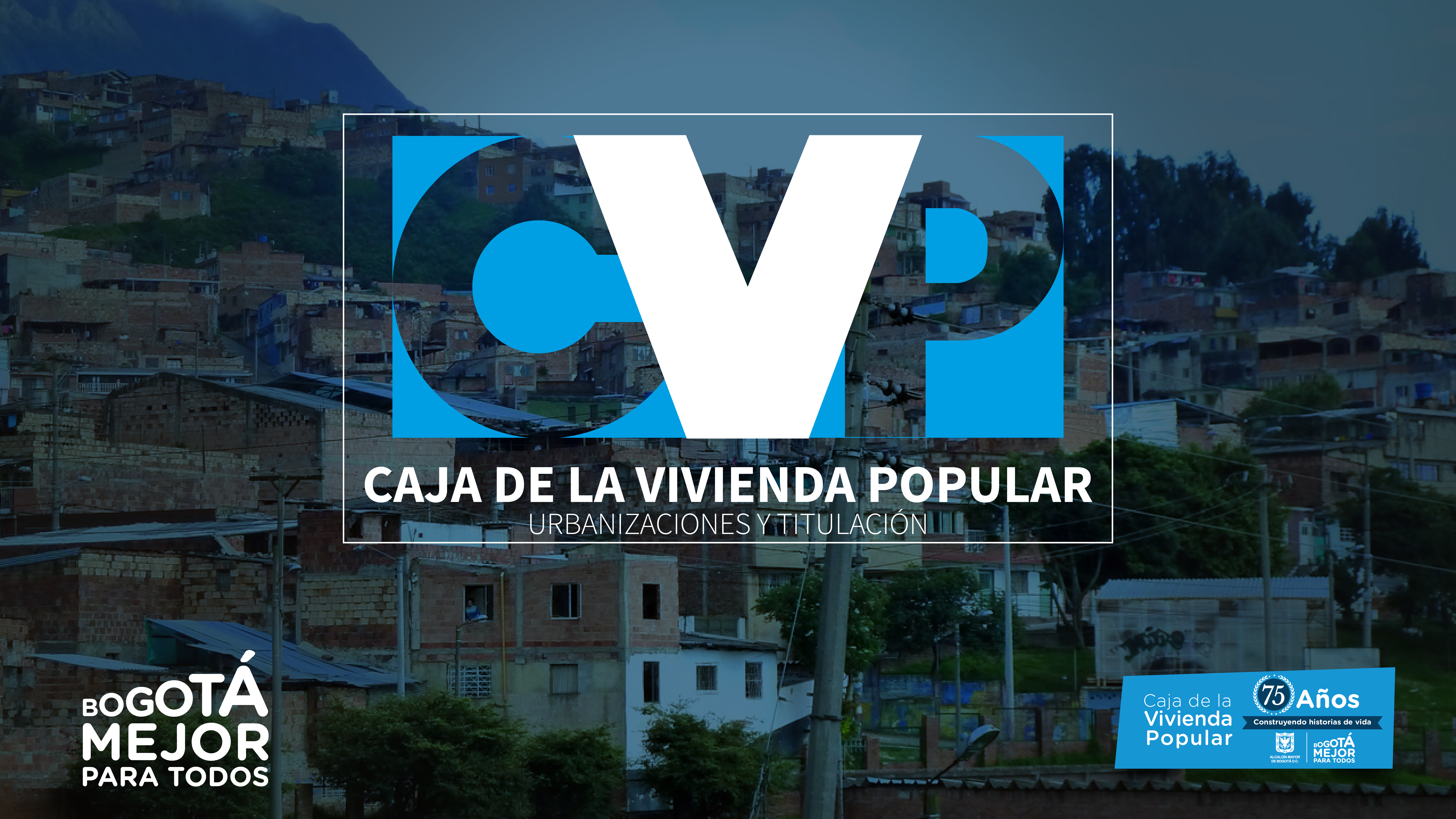 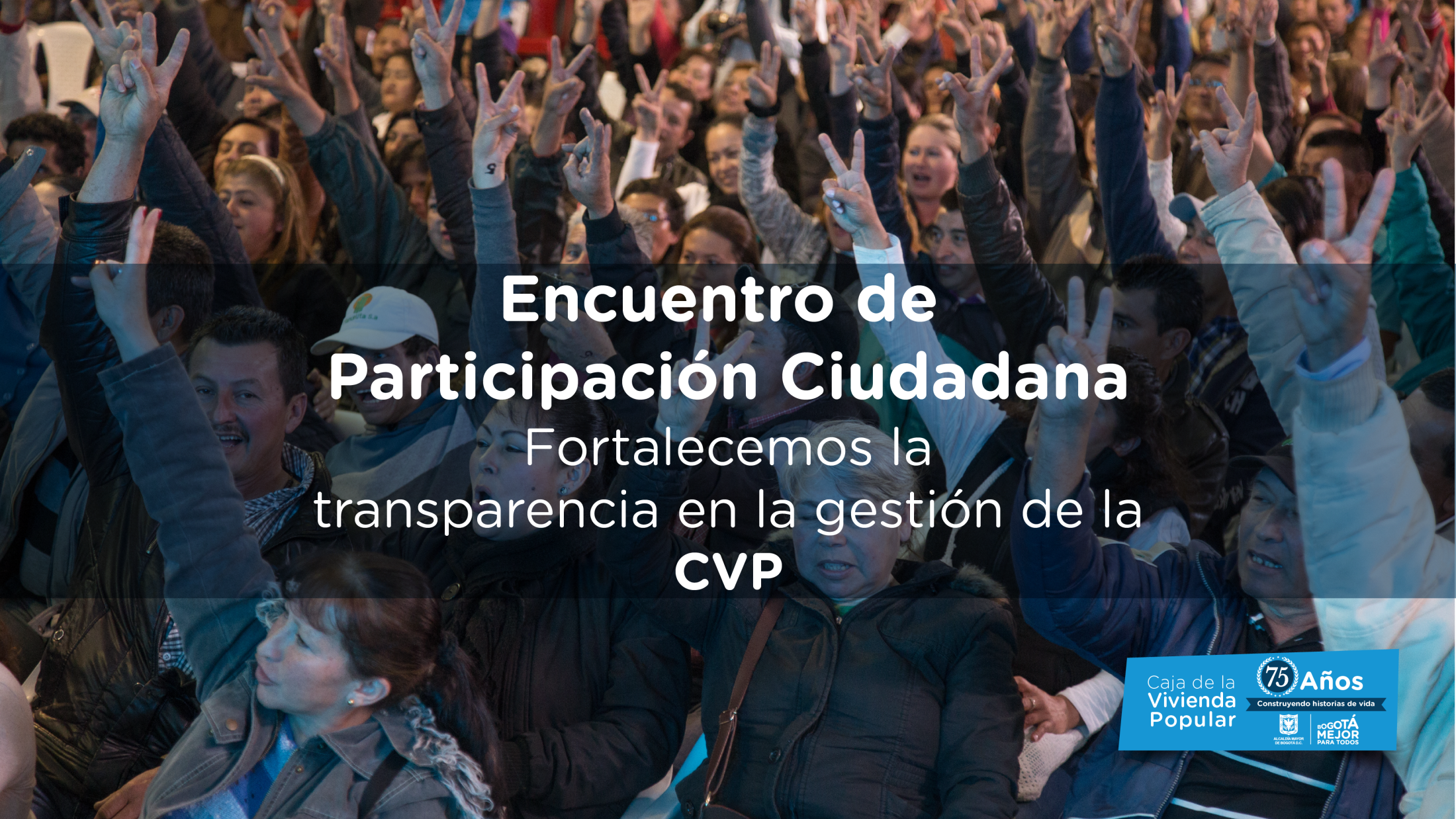 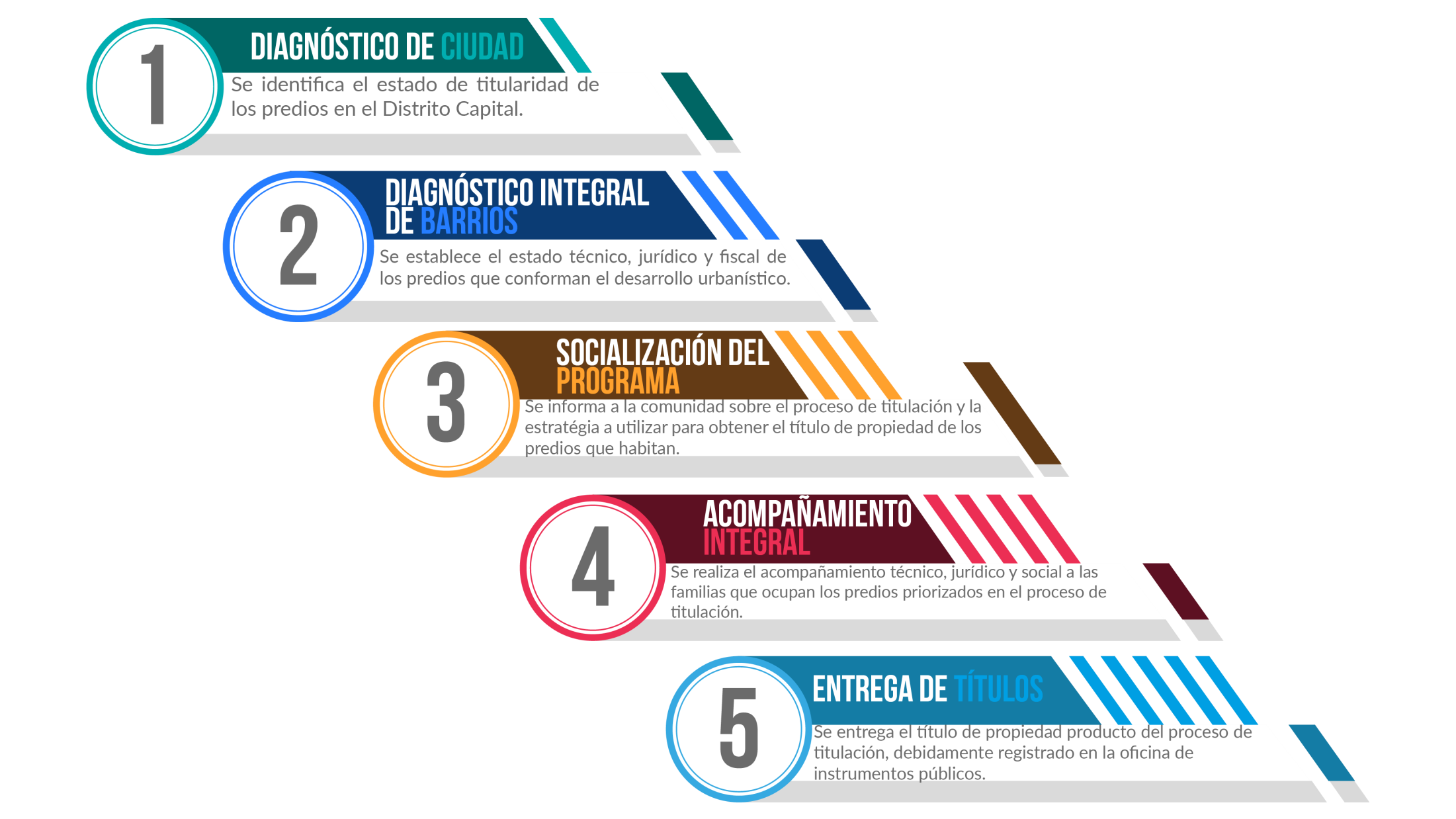 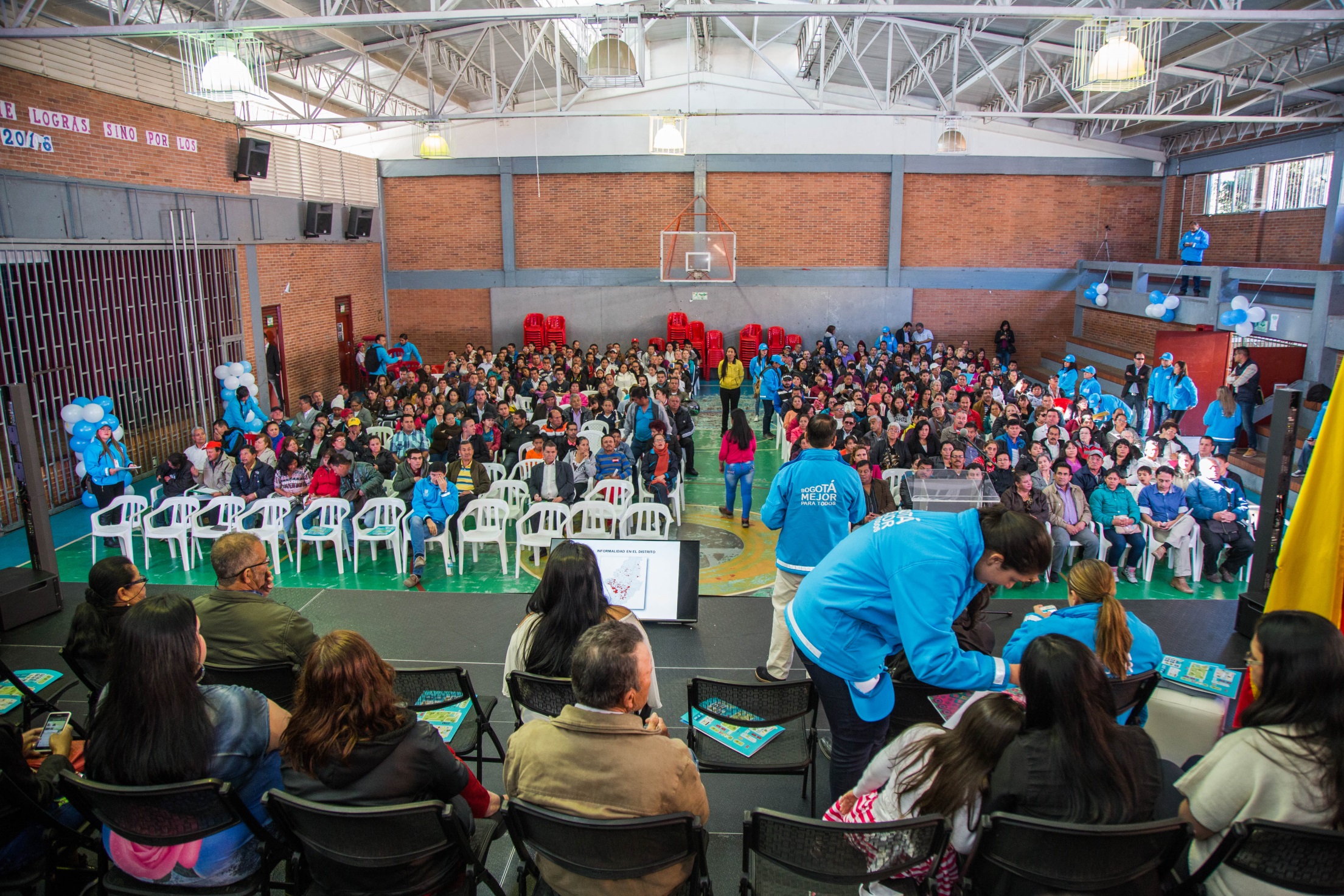 ETAPAS GENERALES 
DEL PROCESO
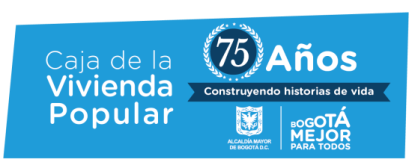 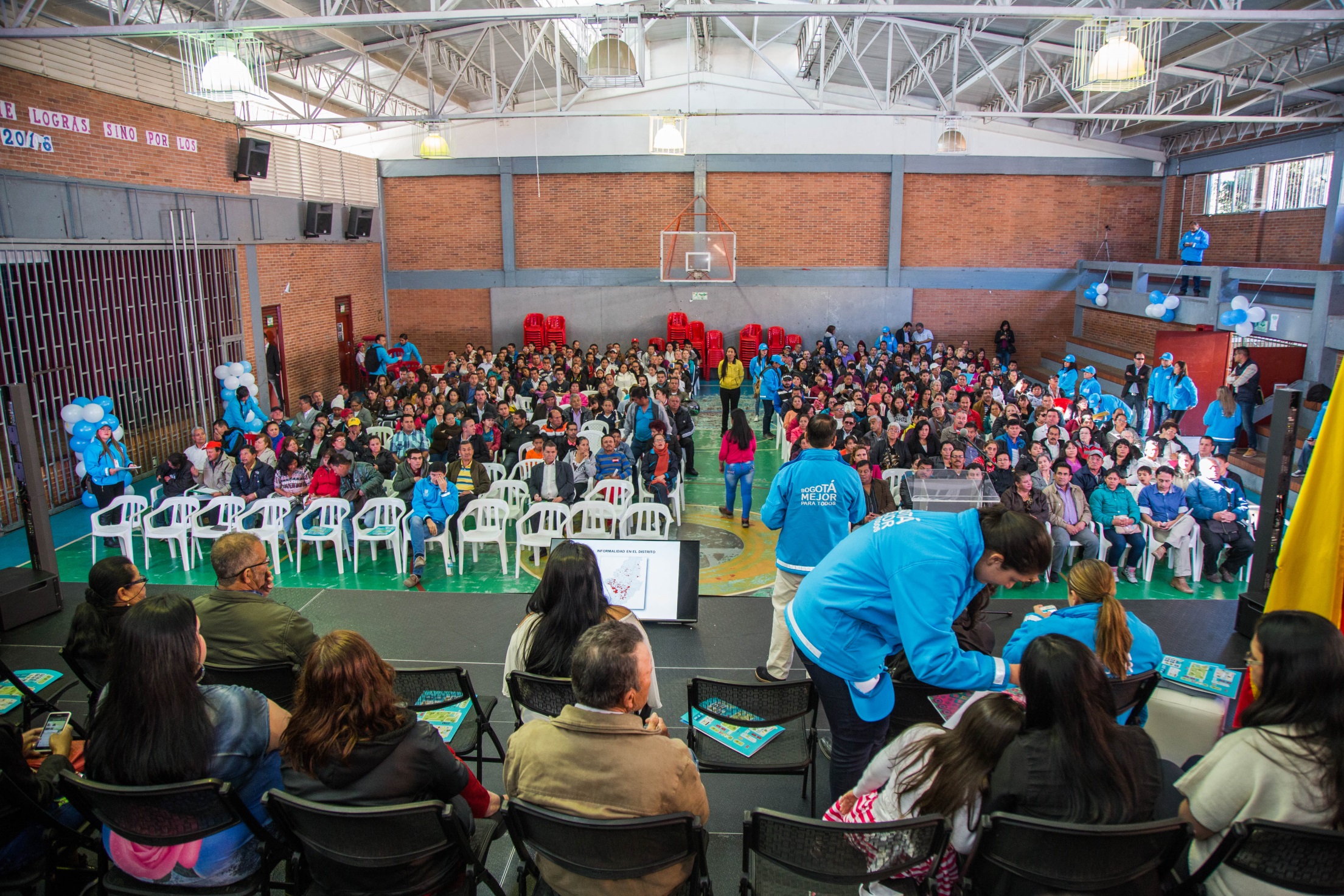 51.450 Predios susceptibles a titular
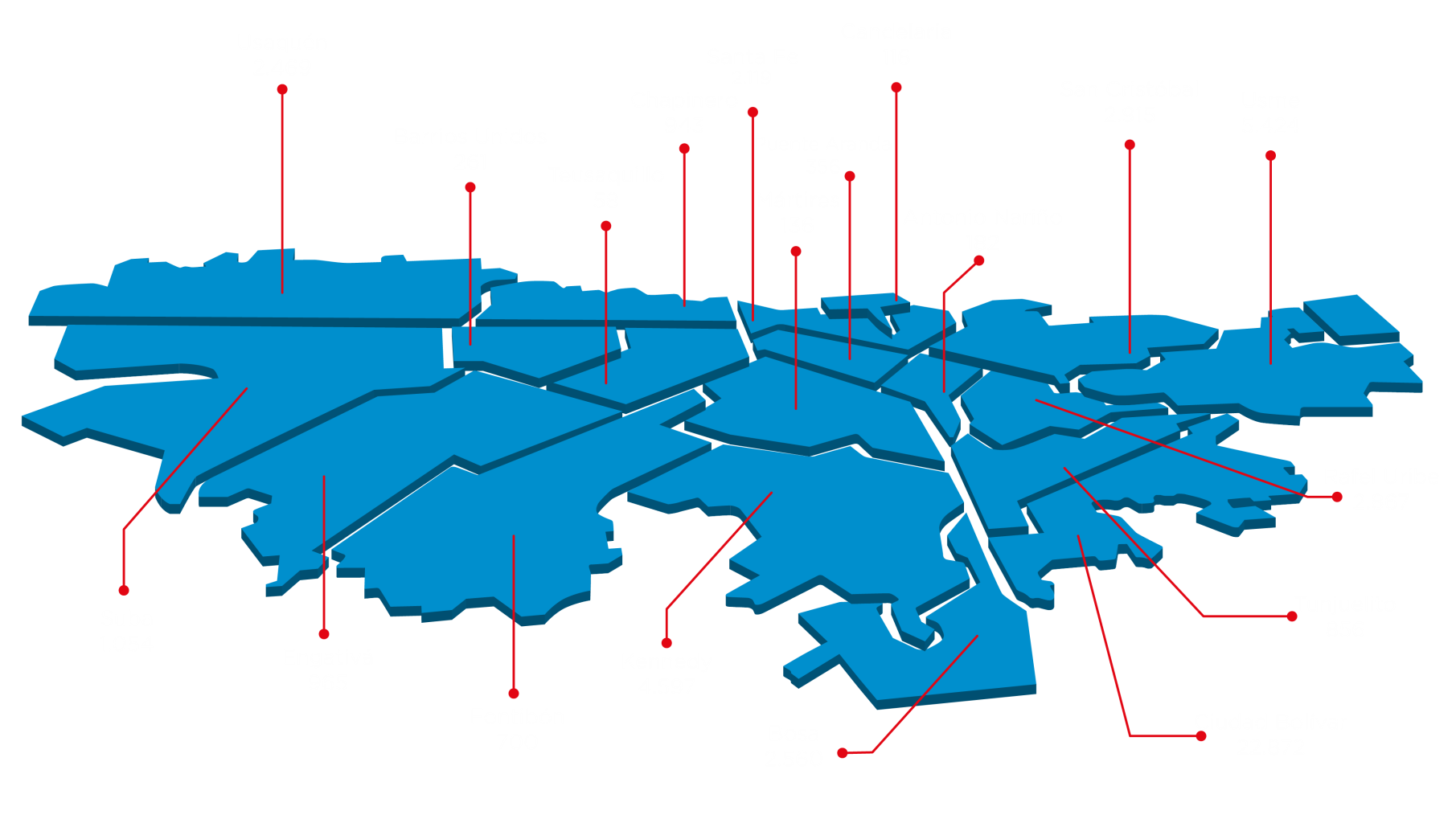 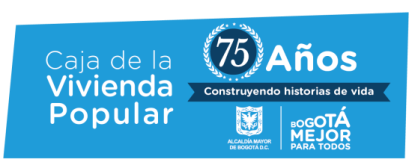 META DE TITULACIÓN PLAN DE DESARROLLO
BOGOTÁ MEJOR PARA TODOS
2016-2020
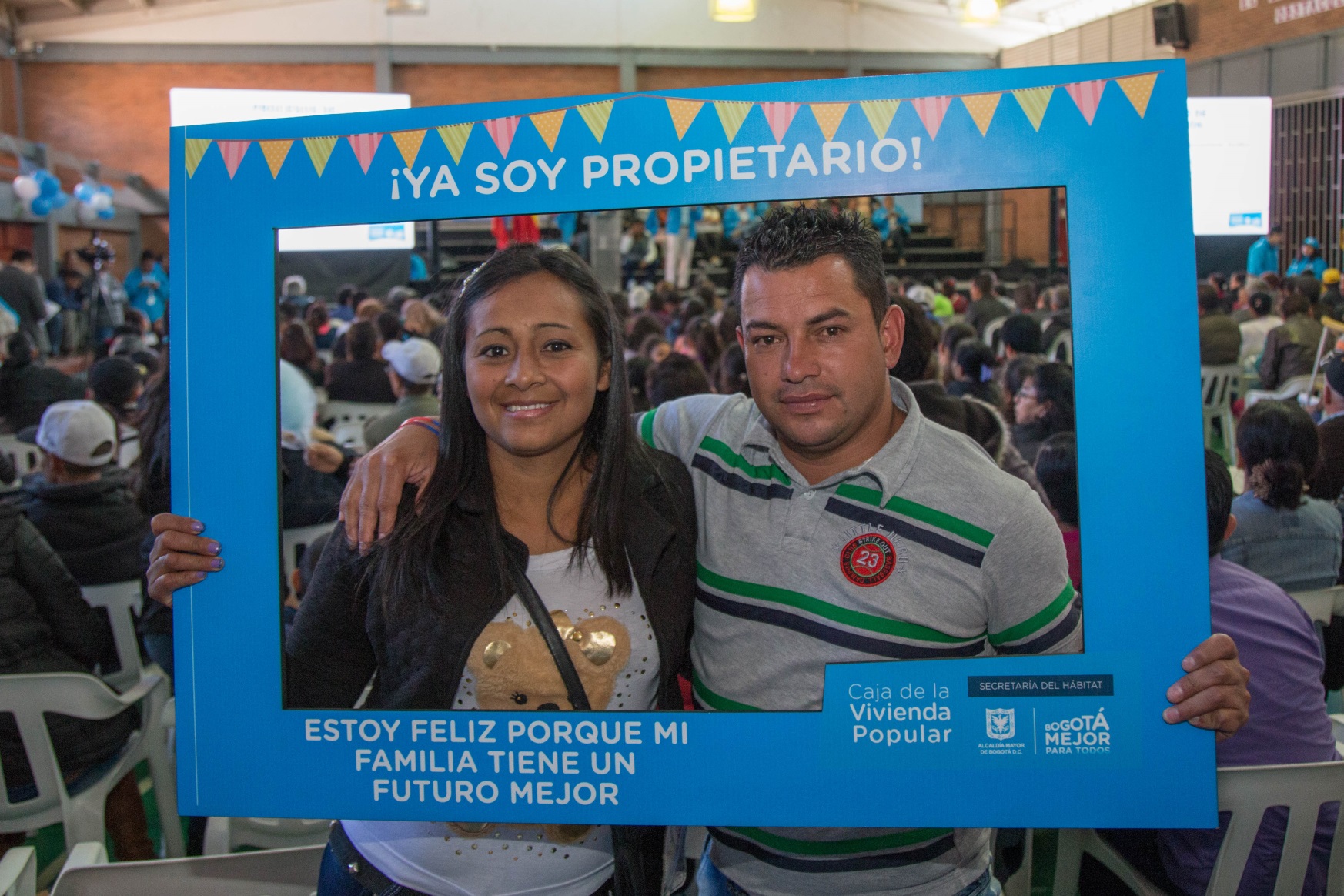 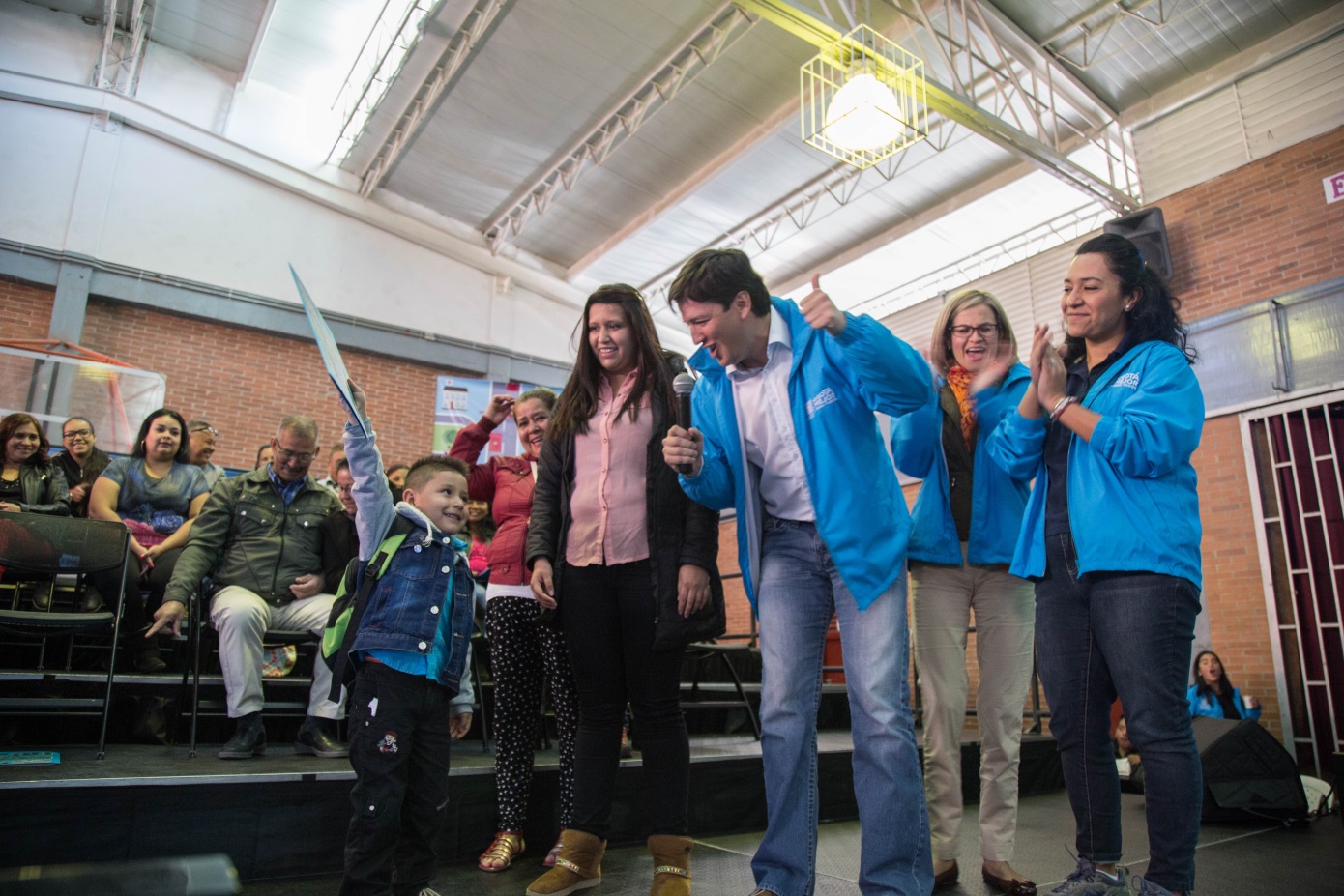 Entregar 10.000
Predios Titulados
Más de 35.000
Personas Beneficiadas
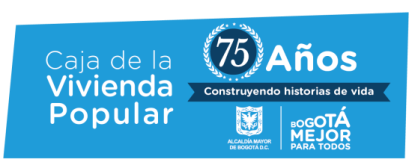 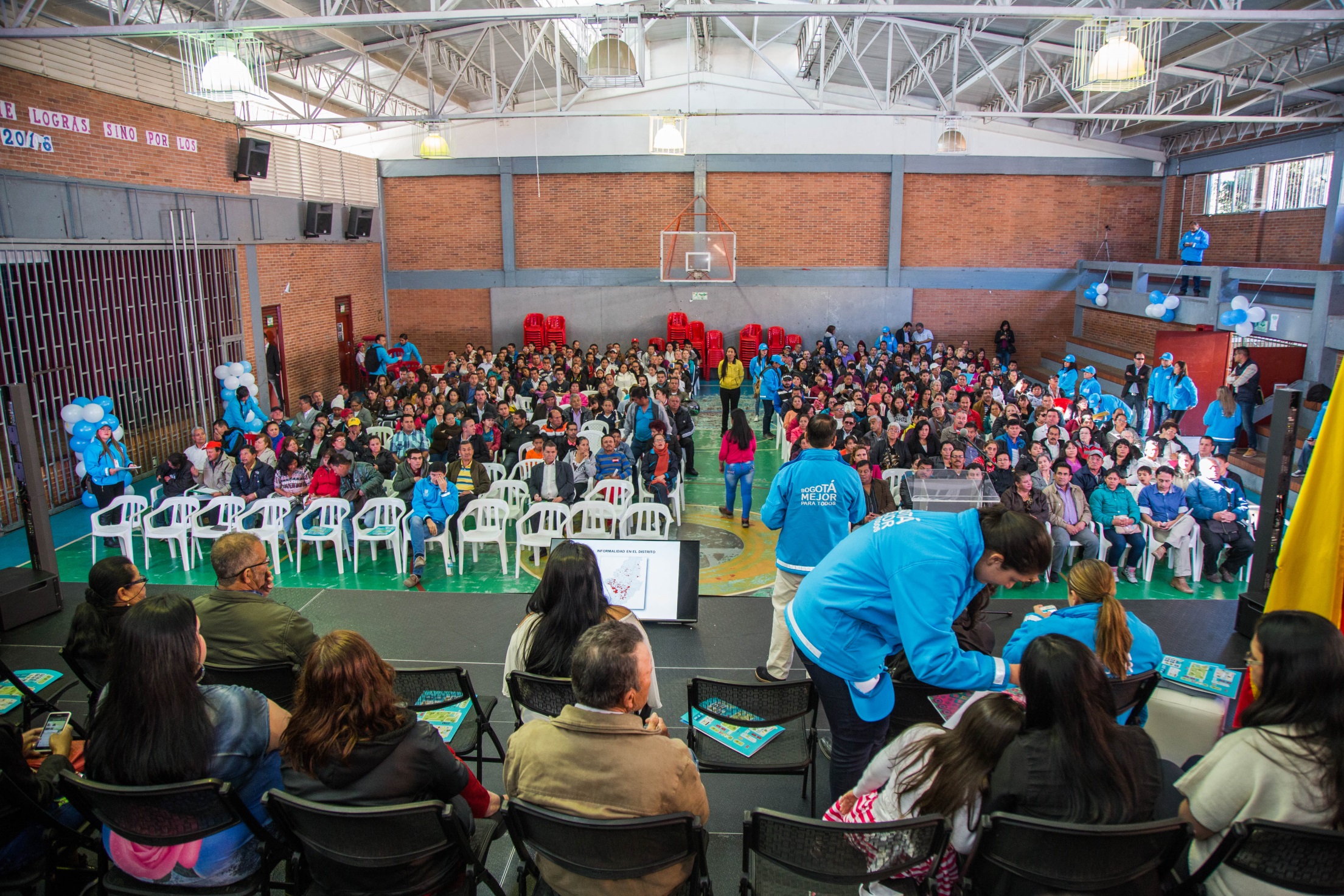 METAS PROYECTO DE INVERSIÓN 471 
BOGOTÁ MEJOR PARA TODOS   2016-2020
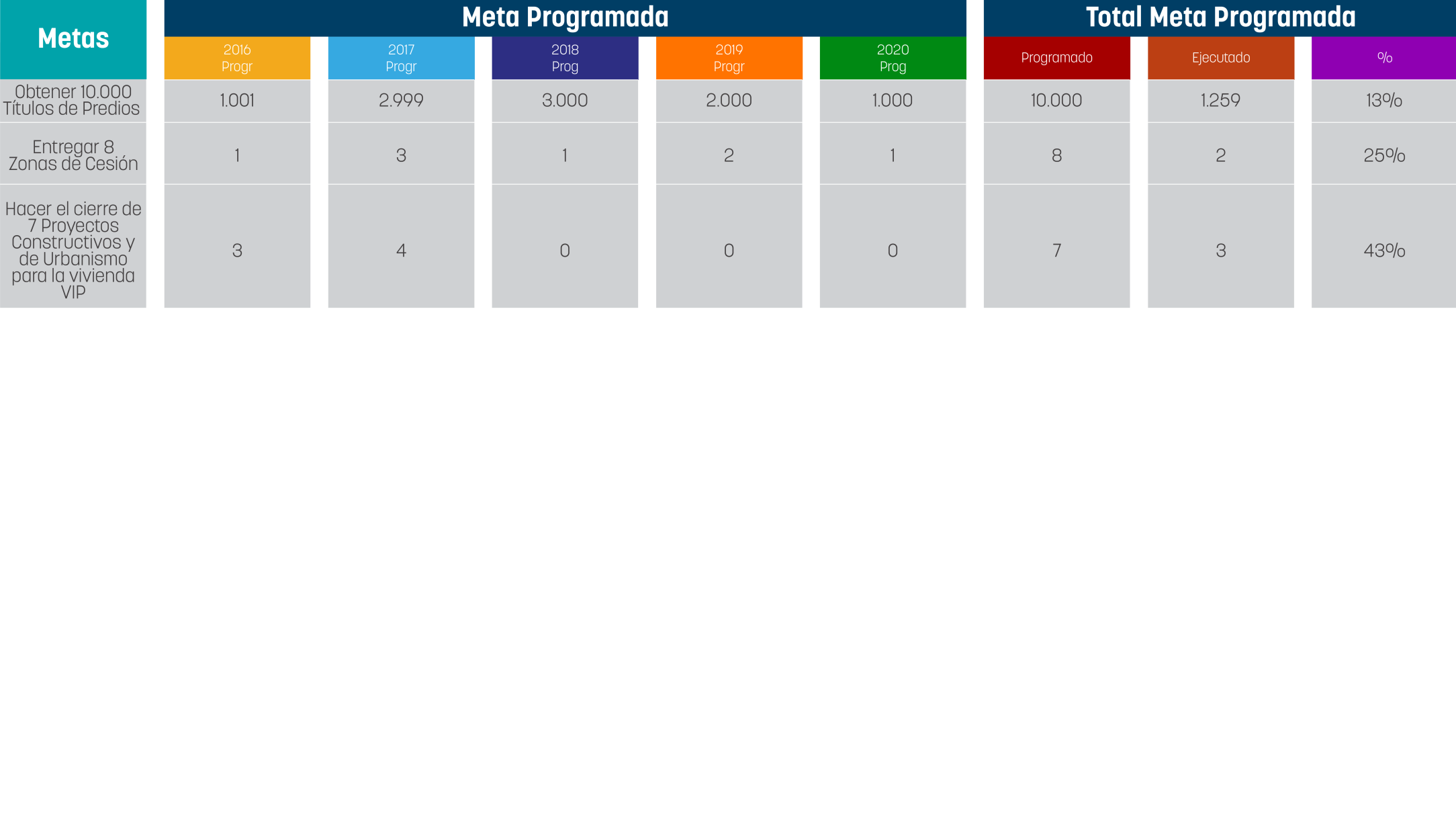 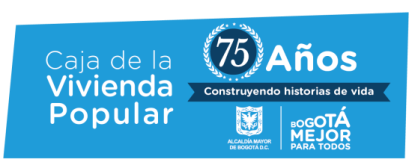 Inversión para el Cuatrienio
Representados en:
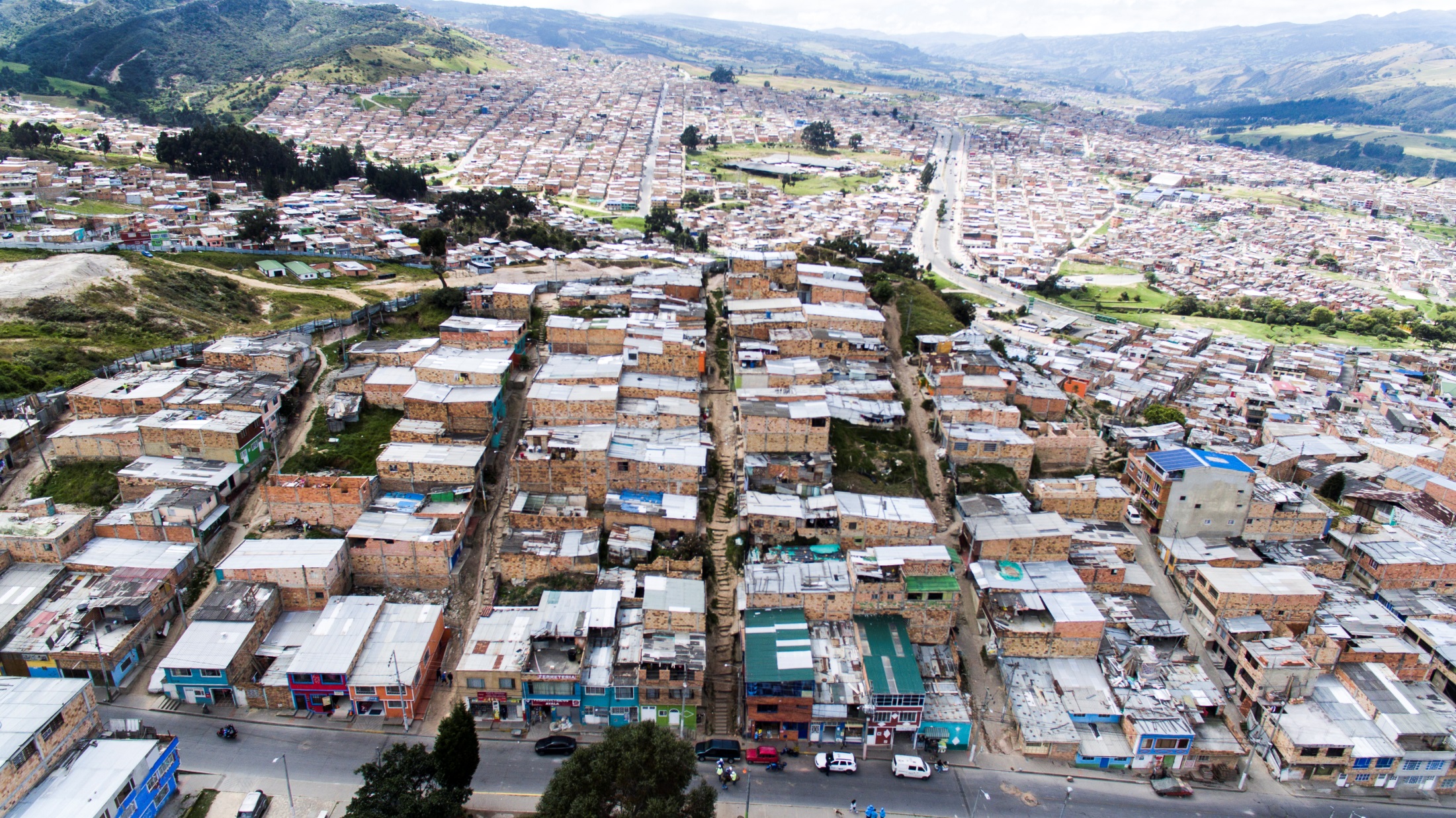 Titulación de Predios
$28.980
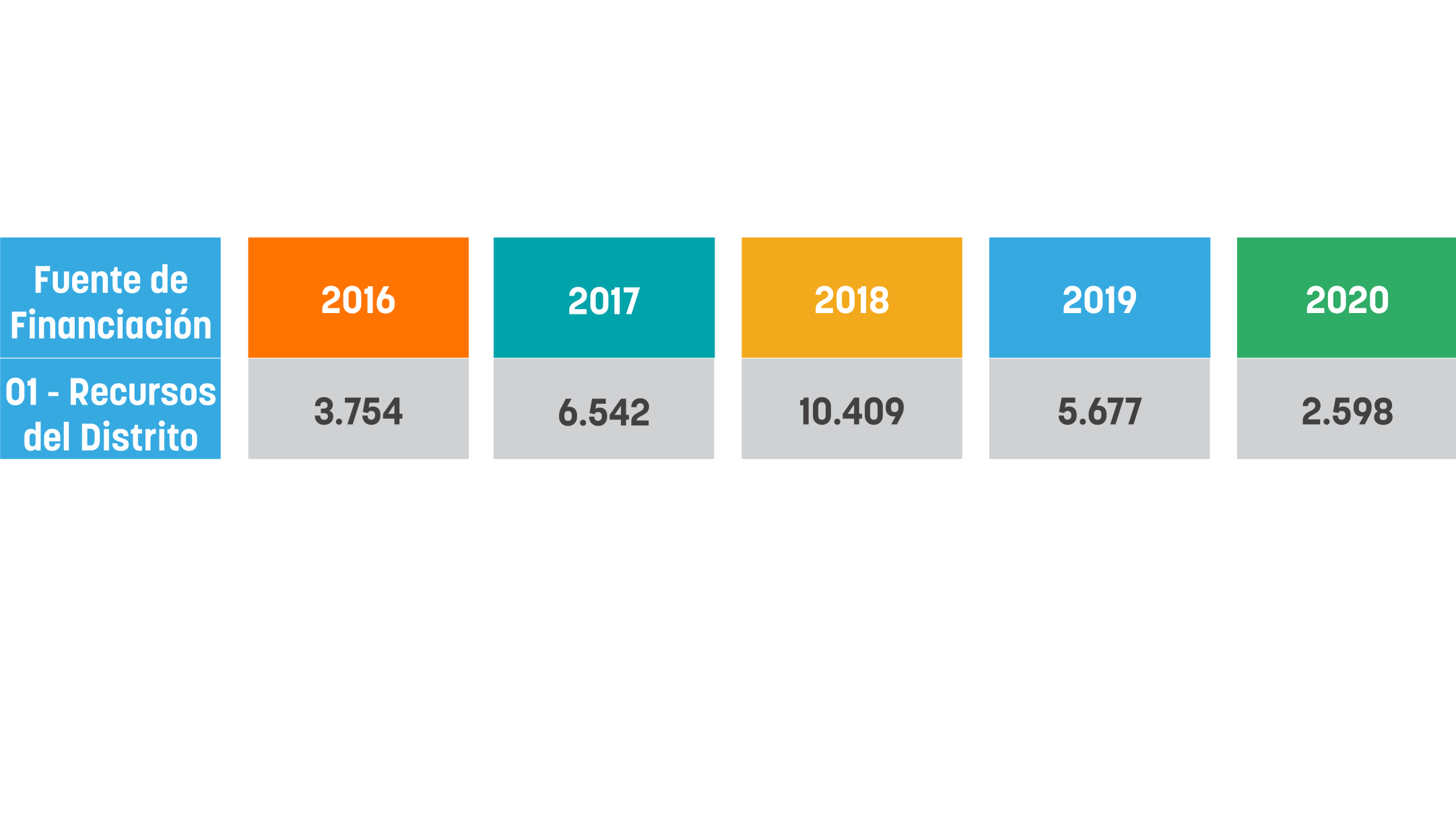 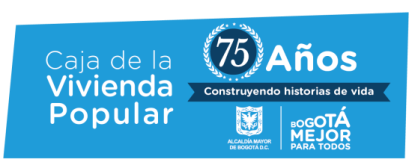 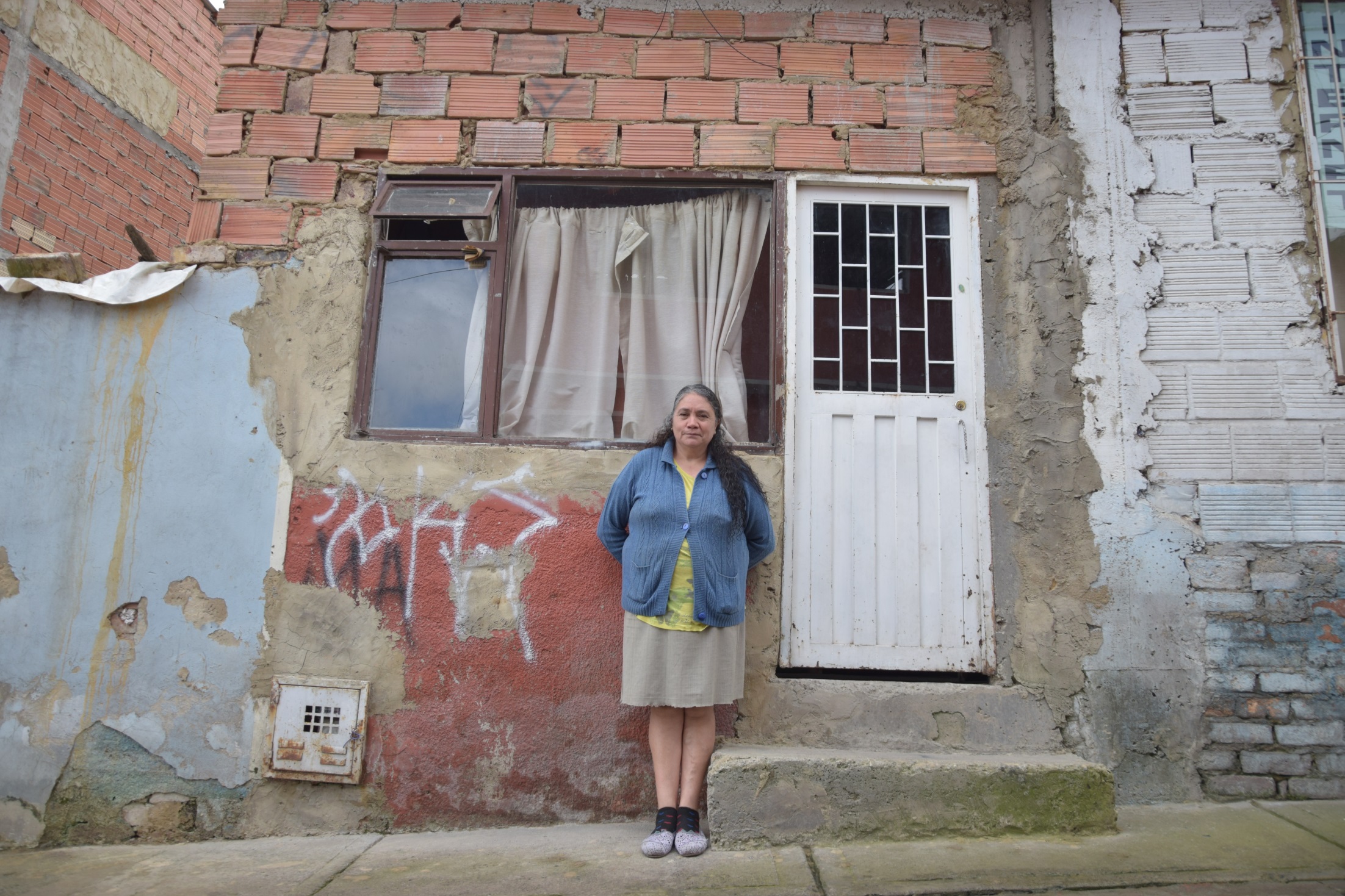 Hoy felicitamos a los 45 nuevos propietarios
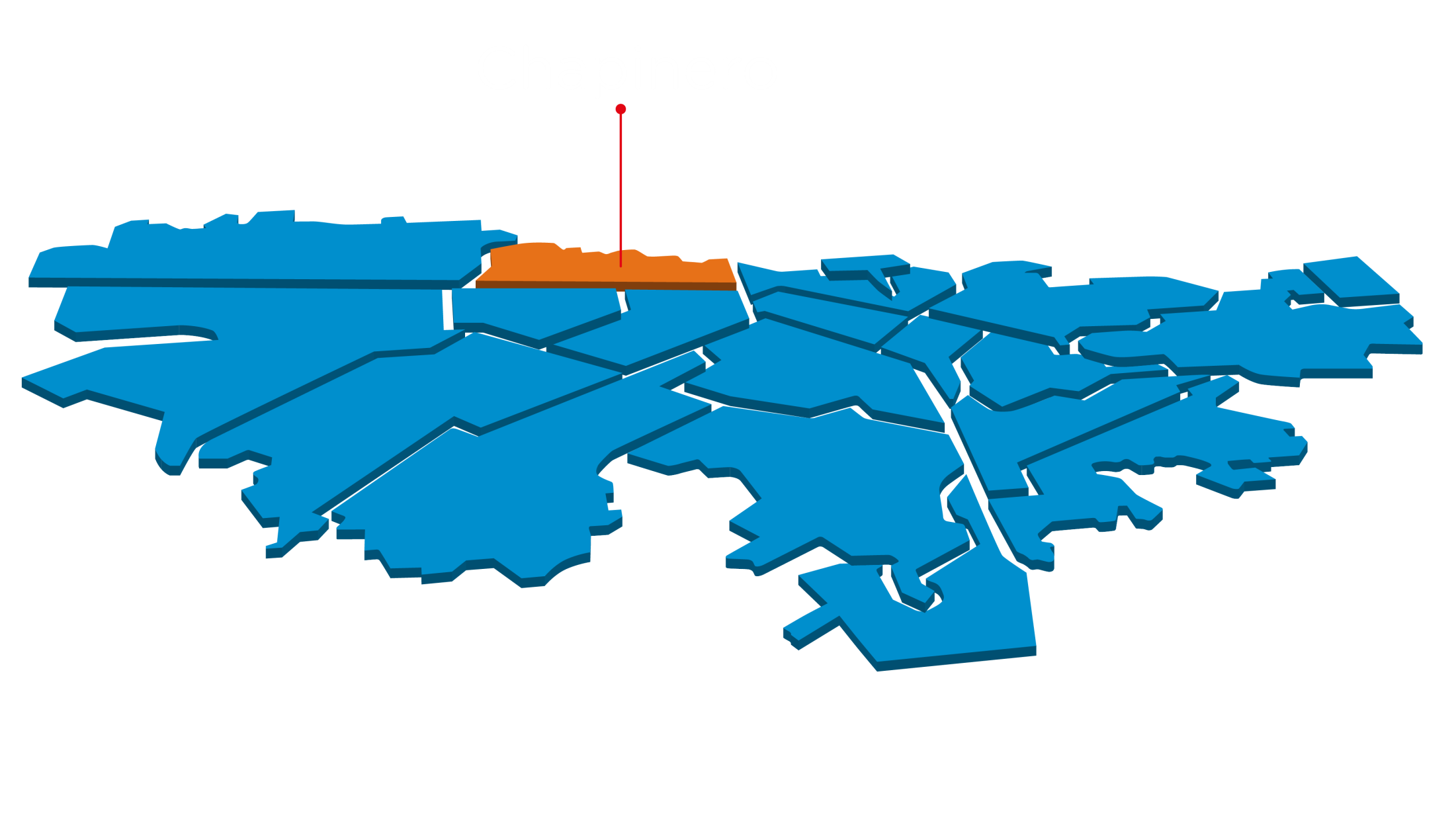 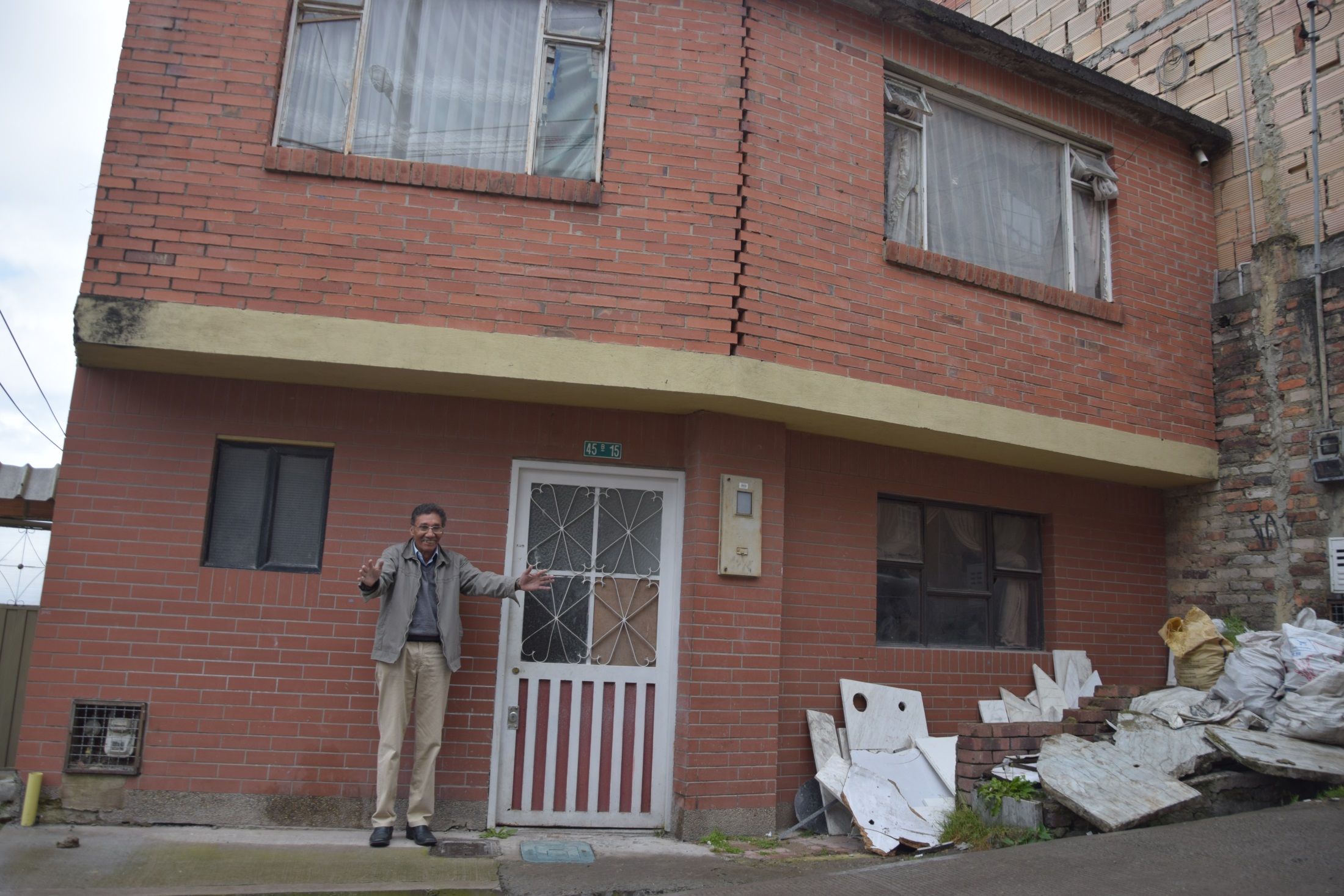 Más de 2.880 millones de pesos asegurados de patrimonio.
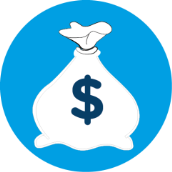 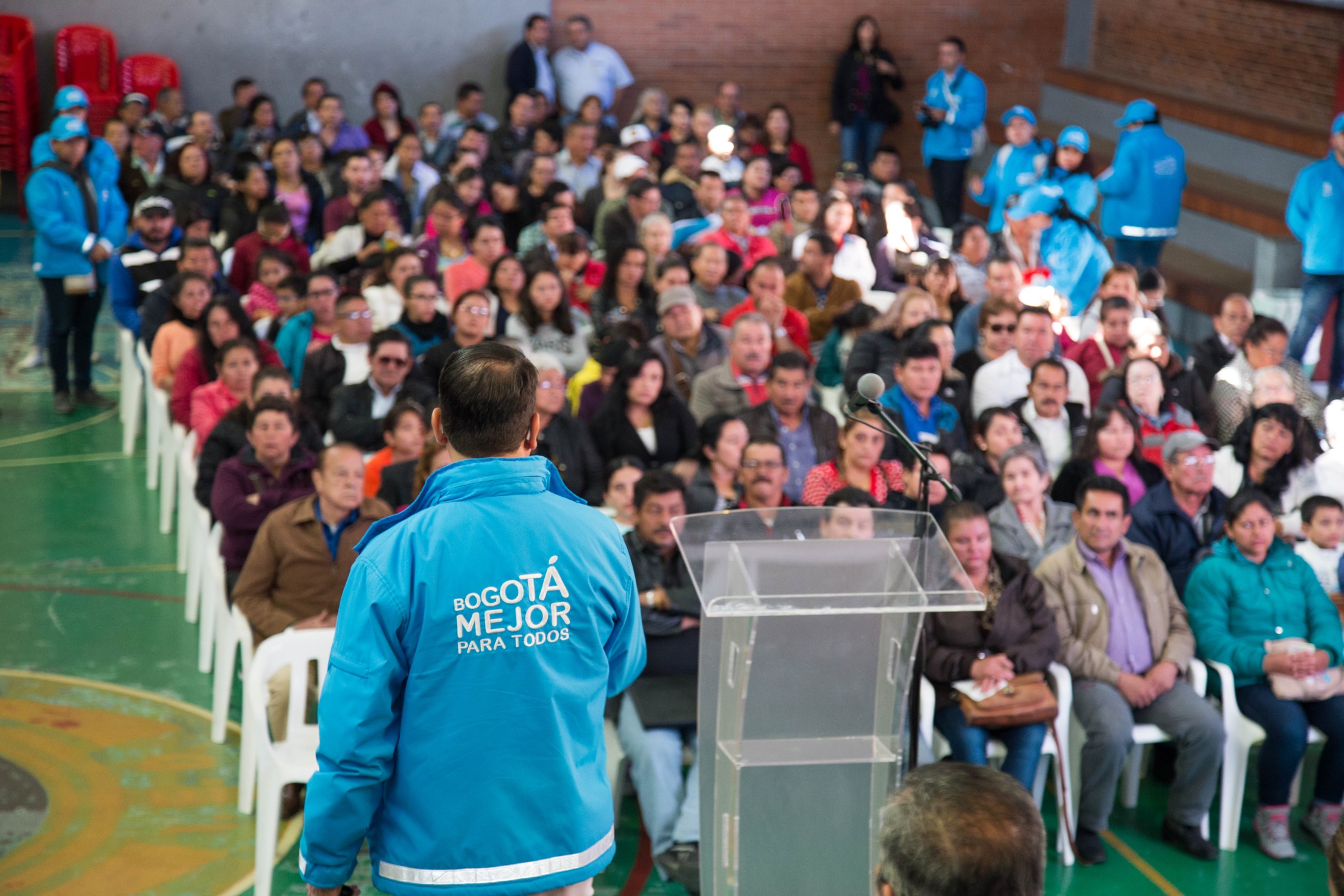 Beneficios
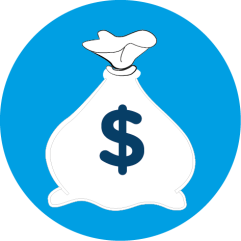 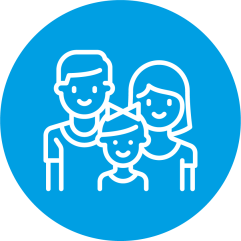 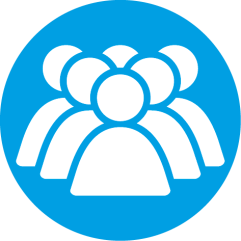 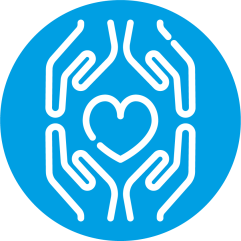 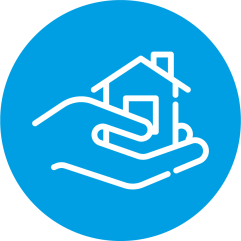 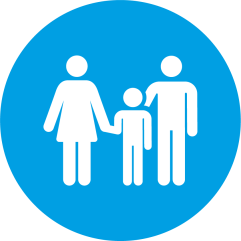 Valoriza entre el 20 y el 30% la propiedad
Consolida el patrimonio de la familia
Accede a servicios públicos de calidad
Facilita el acceso a créditos en el sector financiero
Facilita la participación en la oferta de los programas liderados con el Distrito y la Nación
Fortalece la convivencia ciudadana en el barrio
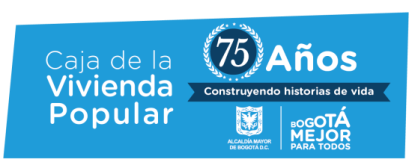 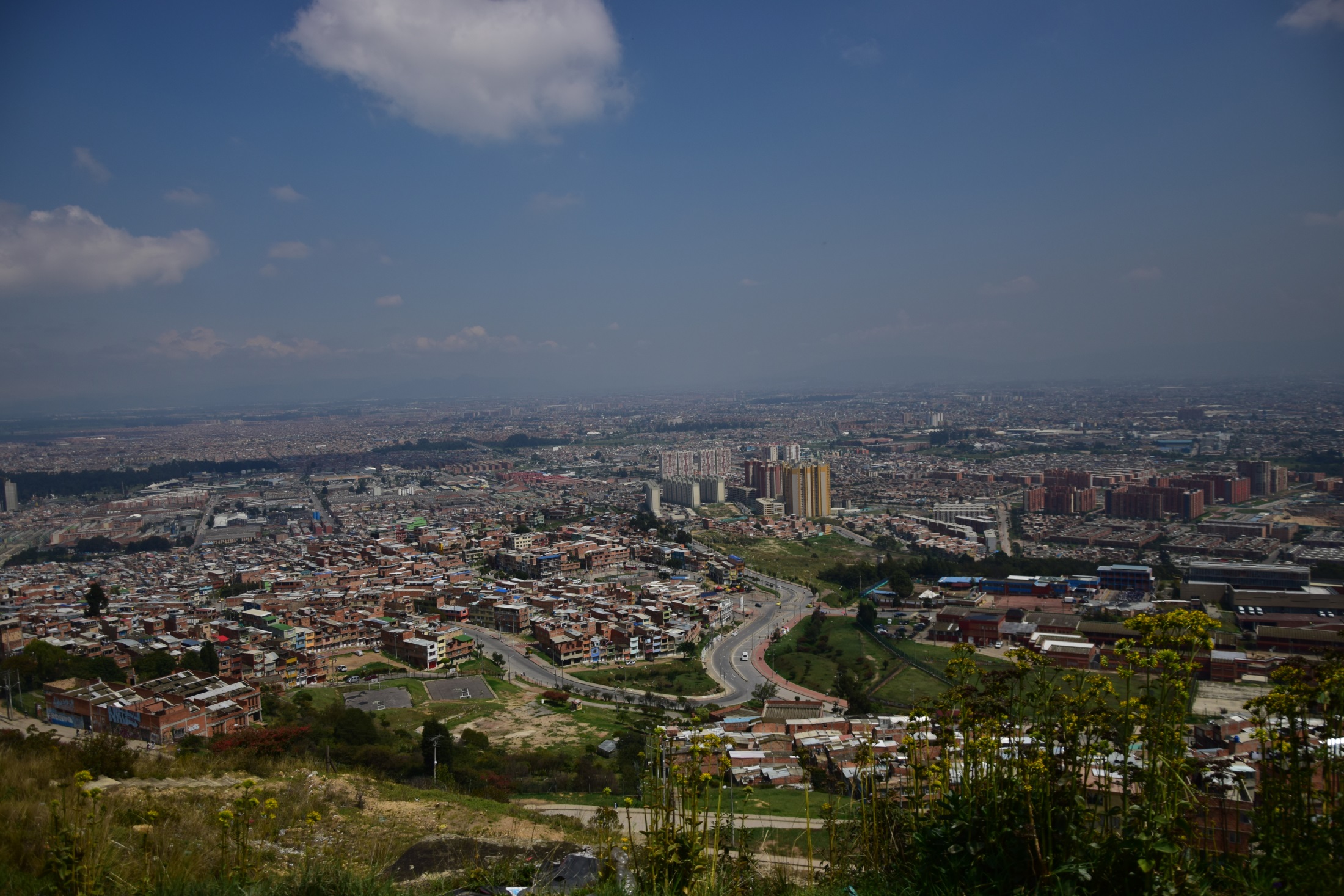 ¡GRACIAS!
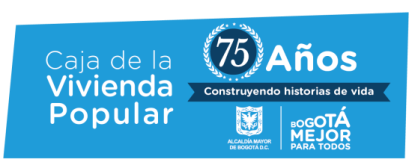